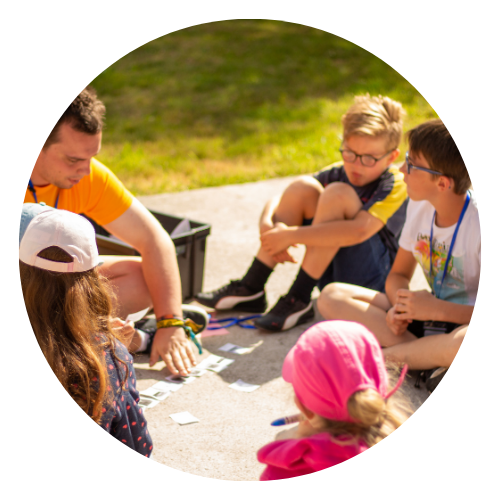 Cet été s’annonce bien
Une association ouverte a tou.tes
Bien plus qu’un séjour vacances traditionnel, les Éclaireuses et Éclaireurs de France, l’Association laïque du Scoutisme français, proposent aux enfants et aux jeunes d’être de véritables acteurs de leurs vacances, en les associant à la préparation, l’organisation et à la programmation des activités mises en place durant le séjour.

Le camp d’été est l’aboutissement du travail éducatif conduit tout au long de l’année par les équipes d’encadrement adulte autour des valeurs de l’Association : laïcité, coéducation, démocratie, solidarité et écocitoyenneté.Il  se construit avec  parents qui sont des acteurs importants pour accompagner les projets de vacances.
C’est naturellement que les EEDF s’engagent à proposer des vacances éducatives, pour favoriser le départ d’un plus grand 
nombre, proposer des espaces d’aventures 
et de rencontre le temps des vacances. 
Ouvertes à toutes et tous, nos propositions 
de camps et séjours deviennent des espaces 
de rencontre  pour acquérir des compétences, valoriser ses savoirs, prendre des responsabilités et vivre autour de valeurs fortes : démocratie, coéducation, solidarité, environnement, laïcité.
La nature c’est classe !
Cette éducation par l’action se poursuit au travers des activités et l’organisation de la vie du séjour. Constructions en bois et cordes, grands jeux, 
veillées, jeux de pistes, randonnées en
petites équipes autonomes, 
activités de plein air et 
découverte de la région 
seront au programme 
cet été pour apprendre à 
devenir citoyen en plein air.
Un été 
d'aventures
Vivre l’expérience collective, partager ensemble une aventure, se découvrir et s’enrichir des autres : c’est le temps des vacances pour les enfants. Les Eclaireuses Eclaireurs de France, association de scoutisme laïque, s’engagent dans un projet qui propose aux enfants d’être acteurs de leurs projets, de leurs activités, 
pour devenir des citoyens engagés, tout en 
apprenant à vivre en pleine nature.
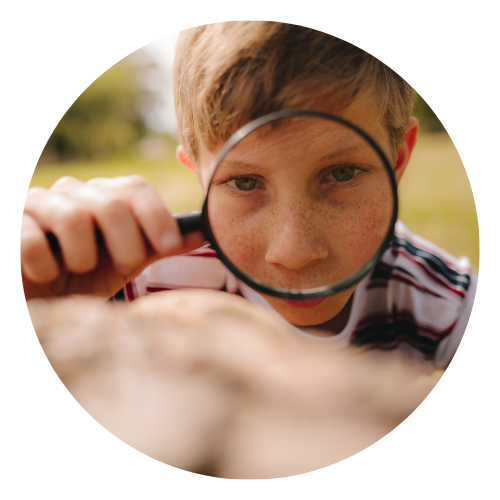 Un engagement pour les enfants, avec tous les acteurs : parents, enseignants, collectivités, …
Le groupe local
 …………….. 
des Eclaireuses et Eclaireurs de France 
de………. (structure de 
xx enfants et jeunes de 
jeunes de 8 à 19 ans, 
XX éducateurs bénévoles
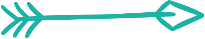 Titre du séjour
Lieu
DATE
Les EEDF se mobilisent autour du projet de
vacances dans une volonté 
d’ouverture sociale, de partage des pratiques, du 
vivre ensemble. Une implication de notre communauté éducative, bénévole, d’animateurs, de directeurs, de responsables de structures avec l’appui de parents et d’enseignants.
épaulés par XX parents)  campe cet été 
dans ……… pour former par les aventures 
en plein air les citoyens de demain.
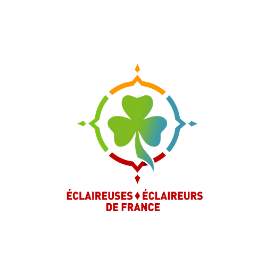 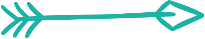 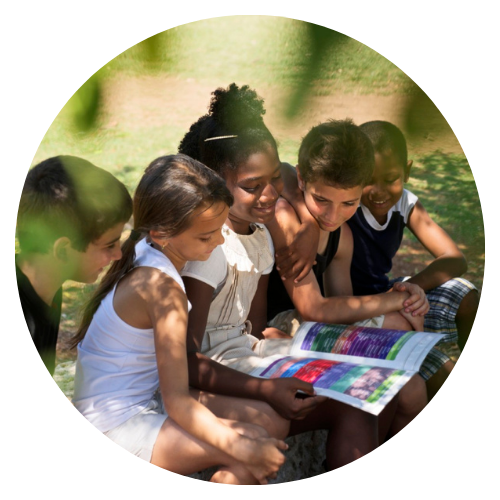 Titre du
séjour
Le projet éducatif
Caractéristiques
L’éducation par l’action
C'est en menant différentes actions (jeux, ateliers, projets, activités de service, moments de la vie quotidienne, …) que l’enfant apprend.
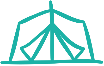 Lieu
Saisissez une description détaillée de votre événement.
Nom du centre de vacances
La vie en petit groupe
La vie au sein d’un petit groupe de pairs aux relations intenses offre aux jeunes un lieu idéal de découverte de soi et des autres.
Lorem ipsum dolor sit amet, 
consectetur adipiscing elit, sed 
do eiusmod tempor incididunt ut 
labore et dolore magna aliqua. Ut enim 
ad minim veniam, quis nostrud exercitation ullamco laboris nisi ut aliquip ex ea commodo consequat. Duis aute irure dolor in reprehenderit in voluptate velit esse cillum dolore eu fugiat nulla pariatur. Excepteur sint occaecat cupidatat non proident, sunt in culpa qui officia deserunt mollit anim id est laborum
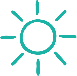 La vie en plein air
Dates
Par la vie en plein air, le scout découvre sa propre dimension et ses propres limites. Le milieu naturel lui offre défis, partages de moments difficiles ou exaltants, émerveillements et découvertes spirituelles. Il développe ainsi des attitudes et des comportements responsables envers l'environnement.
Dates du séjour -  Horaires
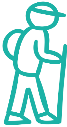 Tranche d’âge
Age du public – de XX à XX ans
L’engagement et le cadre symbolique
La loi scoute énonce les valeurs auxquelles les enfants et les jeunes sont invités à adhérer.
Thématique principale développée par le projet pédagogique
Le développement personnel
Le développement durable et la transition écologique 
La culture, l’éducation artistique et culturelle
Le sport, les sports de nature
La science, l’innovation, le numérique
La découverte ou l'approfondissement de langues étrangères
Aucun choix
Au fil des actions menées, chaque jeune est invité à faire des découvertes personnelles dans les domaines de son développement.
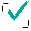 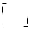 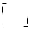 La relation jeune / adulte
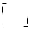 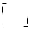 Confiant en chacun, l'animateur développe une relation d'écoute, de partage et de respect permettant à tous de grandir. Il veille à soutenir et à expliquer plutôt qu'à imposer.
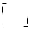 Informations 
pratiques
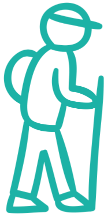 Le protocole sanitaire
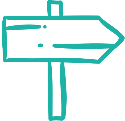 Le séjour se déroulera en respectant les protocoles sanitaires définis par les services de l'état.
Lien avec les familles
Vie quotidienne et protocole sanitaire
Un lien aux familles essentiel, maintenu pendant le séjour, adapté	 en fonction des âges et des situations.
Organisation de la vie quotidienne et des activités pendant le séjour, adaptée au protocole sanitaire
Nombre de places ouvertes
x enfants de  6 à 8 ans
X enfants de 8 à 11 ans ;
X enfants de enfants de 11 à 15 ans
Encadrement
Tarifs (hors transports)
XXX euros pour le premier enfant
XXX euros pour le deuxième de la même fratrie
XXX euros pour le troisième de la même fratrie
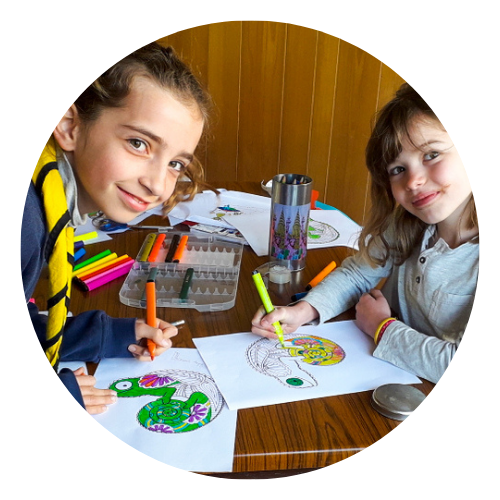 Un directeur…………………………….. 
Adjoints de direction : …………………
Animateurs 8-11 ans : x dont 
x Animateurs Scoutisme français 
titulaires et x stagiaire BAFA ; 
Animateurs 11-15 ans : x dont
 x Animateurs Scoutisme 
français et x stagiaire BAFA ; 
Total de xx encadrants 
Dont x titulaires PSC-1 / AFPS
Contacts
Site
Tél
Mail